Mám být chirurgem???
Robert Gürlich
Chirurgická klinika 3. LF UK a FNKV
Historie chirurgie
Název chirurgie pochází z řeckého podstatného jména 
		„cheir“ = ruka a slovesa „ergein“ = dělati

Pravěk: 
		náprava zlomenin, 
		amputace poraněné končetiny, 
		trepanace

Novověk: rozvoj medicíny (chirurgové stále považováni za ranhojiče)
16. Stol -Ambrosie Paré–zakladatel novodobé chirurgie
17. stol. –poznatky z anatomické pitvy (WiliamHarwey - krevní oběh)
18. stol. –chirurgie uznána jako vědní obor
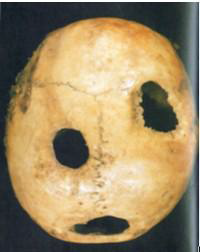 Historie chirurgie
19. století:
tři zásady bezpečného operování: 
Operování bez bolesti (znalost anestezie –éter, N2O)
zavedení anestezie (William Thomas Green Morton, 1846 Massachusetts, poprvé za celkové anestézie odoperován nádor, anestézii provedl inhalací éteru)
2. Operování bez infekce v operační ráně (dodržování  zásad antisepsea zejména asepse).
sepse, asepse (1847, Ignác Semmelweis - čisté ruce + čisté nástroje, Joseph Lister - karbolová sprcha)
3. Operování bez nebezpečí pro pacienta (stavění 
krvácení, znalost šoku). 
až od 19. stol. se začínají zřizovat chirurgické kliniky

1882 –první česká chirurgická klinika

Významní čeští chirurgové:
Otakar Kukula, Karel Maydl,Rudolf Jedlička, Arnold Jirásek, 
Emmerich Polák, Marie Pešková
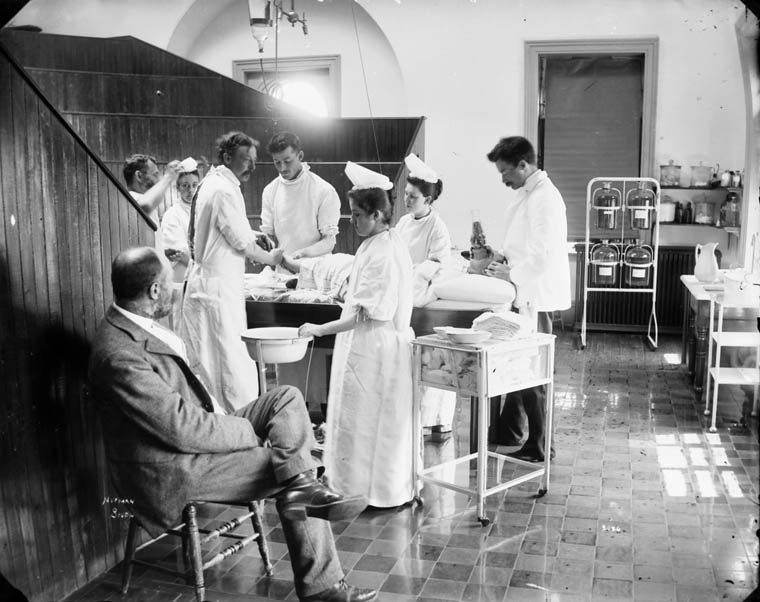 Definice oboru
Chirurgie patří mezi základní lékařské obory. 
Náplní je diagnostika a léčba chirurgických onemocnění. 

Charakteristickým rysem odlišujícím chirurgii od ostatních medicínských disciplín, je užívání intervenčních metod - operací, a to jak v diagnostice, tak především v léčbě. 

Chirurgický výkon je mnohdy jedinou možností léčby, jindy je součástí komplexní terapie. 

Obor vychází ze zásad tzv. obecné chirurgie, na kterou navazuje celá řada specializací 
	břišní chirurgie, hrudní chirurgie, dětská chirurgie, cévní chirurgie, kardiochirurgie, plastická chirurgie a traumatologie. 

K dalším specializacím chirurgie, v podobě neoddělitelné části, patří 
	onkochirurgie			hepato-pankreato-biliární chirurgie 	
	úrazová chirurgie	 		koloproktochirurgie, 
	gastroenterochirurgie, 		
	 				miniinvazivní chirurgii 
	transplantační chirurgie		 mikrochirurgie,
Motto: Chirurgie je základním oborem. Nefunkční chirurgické oddělení nebo jeho absence prakticky znamená uzavření nemocnice a její transformace – nejčastěji na léčebnu pro dlouhodobě nemocné.
Stav k roku 2014
V oboru chirurgie pracuje 
celkem 			2.541 lékařů, 
z toho s atestací II. stupně 	1.491, 
s nástavbovou z hrudní chirurgie 26, 
z cévní chirurgie 		106, 
z traumatologie 		101 lékařů. 

Na lůžkách pracuje 		1 530 chirurgů, 
v ambulantní části 		1.039 chirurgů.

Jeden chirurg v lůžkové části je pro  6.660 obyvatel, 
jeden chirurg specialista v ambulantní části je na 10.000 obyvatel.
Miniinvazivní chirurgie
Celkem bylo za rok 2014 uvedeno 36 068 miniinvazivních operací. 
Cholecystektomii laparoskopicky provádí 99 % chirurgických pracovišť, 
apendektomii 97 % pracovišť, 
plastiky kýl 87 % pracovišť a 
kolorektální chirurgii provádí laparoskopicky 58 % dotázaných pracovišť. 

V České republice bylo v roce 2014 provedeno 
71 % cholecystektomií, 
41 % apendektomií, 
19 % plastik kýl a 
15 % operací pro kolorektální karcinom laparoskopicky.
Léčba nádorů GIT.
We accept the statement ‘No cure without adequate surgery’ 



 
							Siewert J R, Ann Surg. (1998);228:449–461.
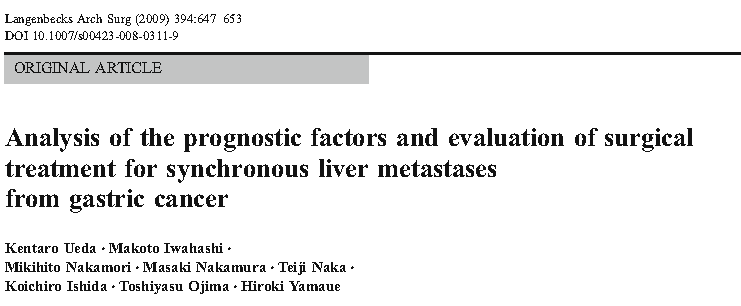 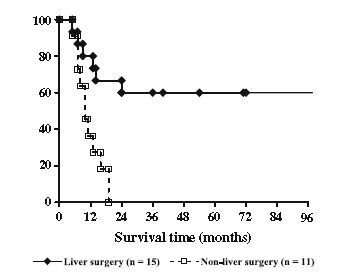 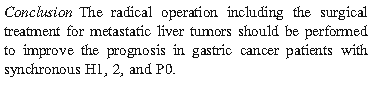 The overall survival for the 26 patients with H1 or H2 metastases without peritoneal dissemination
[Speaker Notes: The overall survival for the 26 patients with H1 or H2
metastases without peritoneal dissemination. A comparison of the
actuarial survival rates (Kaplan–Meier) for liver surgery including
hepatic resection and/or microwave coagulation therapy (MCT; n=15)
vs. non-liver surgery at the operation (n=11): p=0.001 (log-rank test)]
Onkochirurgie obecně
Celkový počet diagnostikovaných nemocných: 70 000 (2006 – 2010)
Duda, Rozhl.Chir, 2014,93, 241-246
vzdělávání
Kritika systému výuky
Pregraduální:
Dříve atestace 1. a 2. typu
Nyní „jednostupňová“
			nevyhovující – 	systému výuky
						školence
						školitele

Postgraduální (Ph.D.): obor-experimentální chirurgie
„Horká“ témata
na chirurgii se nedělá věda,

chirurg jsou ruce bez mozku,

ženy na chirurgii nepatří
Chirurgie
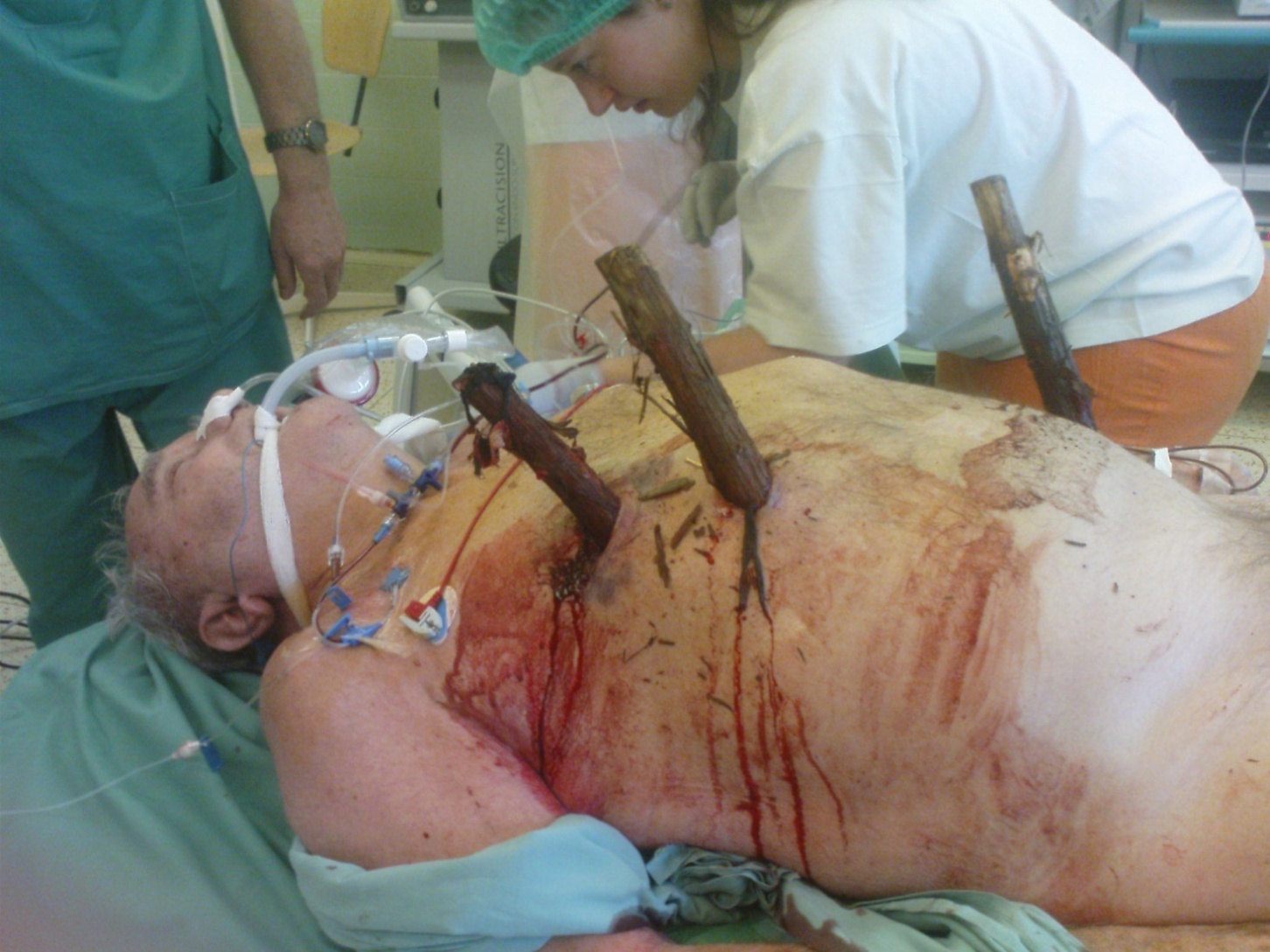 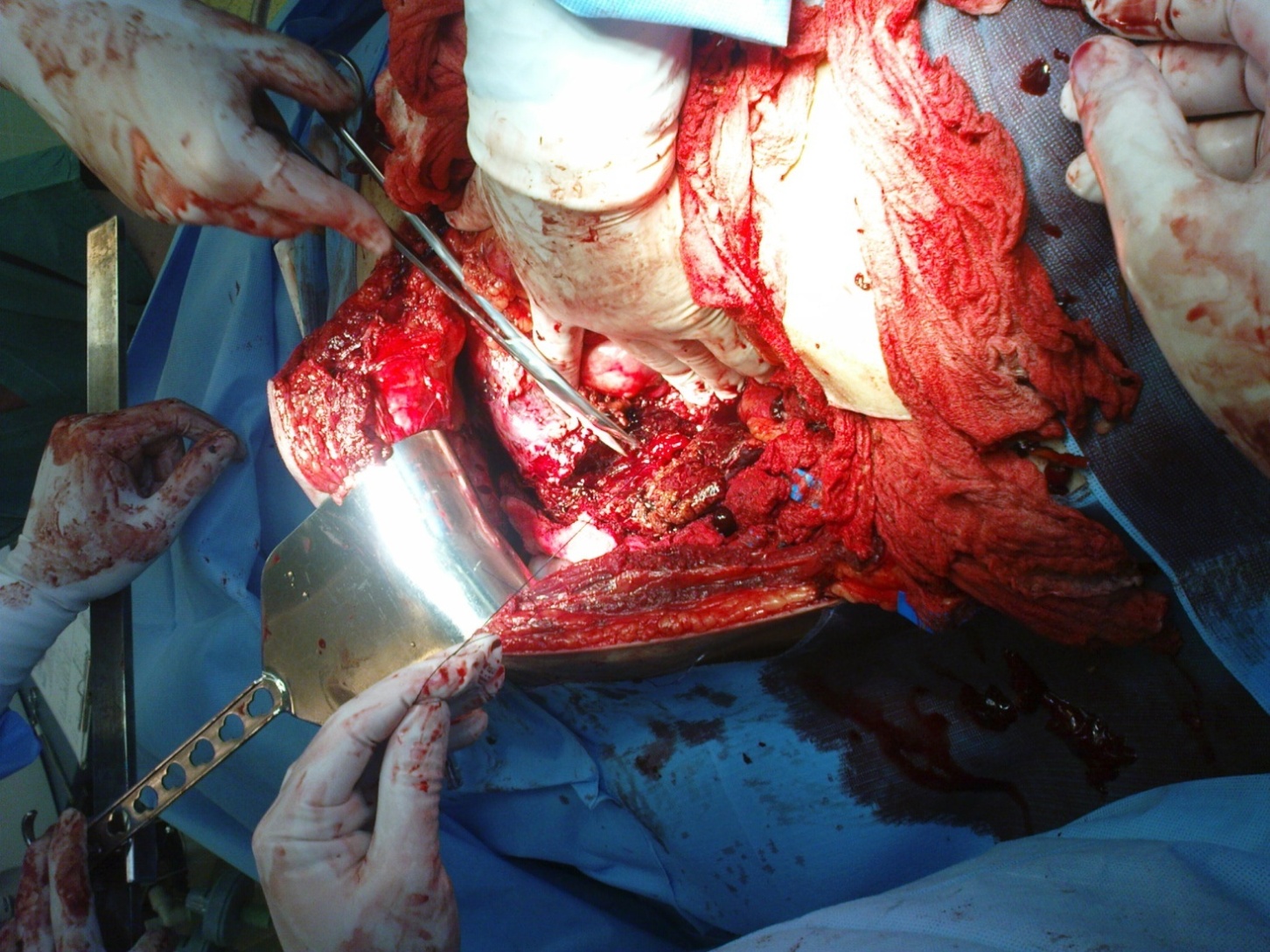 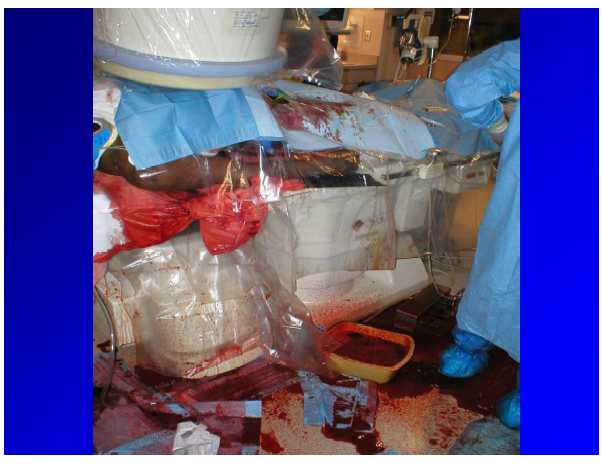 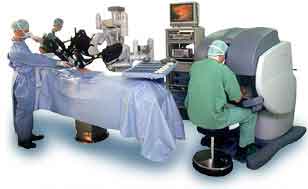